TISKOVÁ KONFERENCE
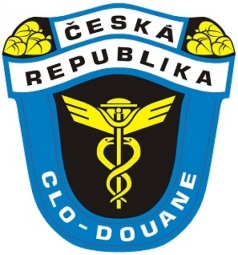 5. března 2015
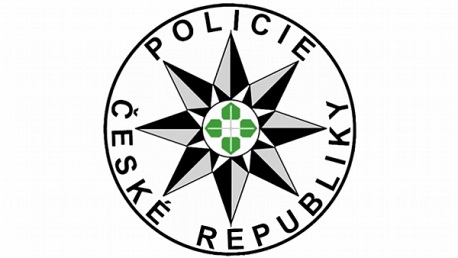 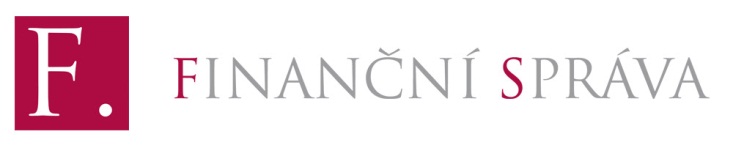 Co je KOBRA?
Nemá vlastní budovy,
nemá zaměstnance, 
nemá dokonce ani korespondenční adresu,

protože není institucí, ale je efektivní metodou práce, uskutečňovanou v rámci stávajících právních předpisů a stávajících organizačních struktur, proces zavádění této metody = tzv. projekt Kobra.
Na projektu Kobra participují
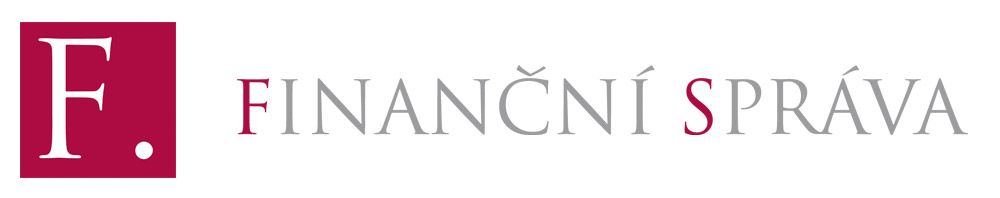 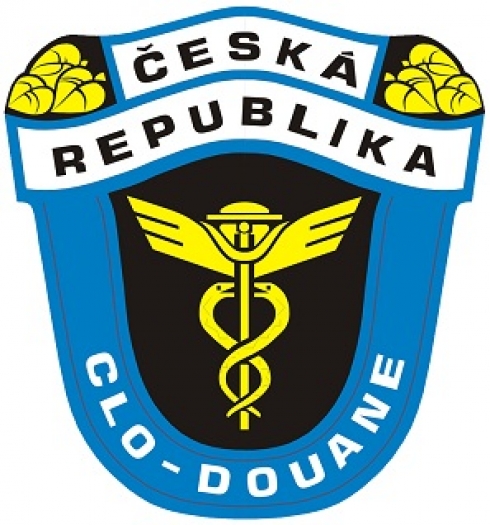 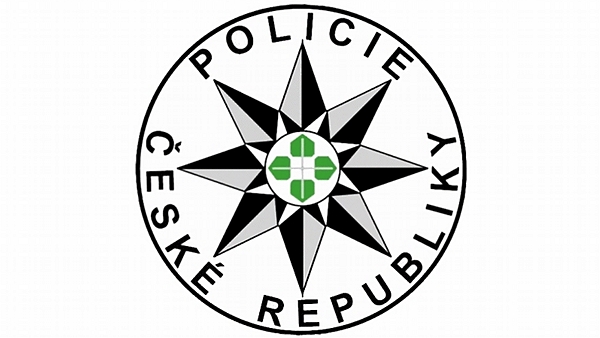 Vývoj projektu Kobra
Dne 11. dubna 2014 byla uzavřena Dohoda o spolupráci, výměně informací a koordinaci mezi Ministerstvem financí a Ministerstvem vnitra, konkretizovaná prováděcím protokolem 
     z 13.6.2014,

6/2014 - formální zahájení činnosti Centrální Kobry, navazující na součinnost prováděnou již od jara 2014,

rozšíření určených pracovišť do jednotlivých krajů.
Dělení projektu Kobra
Kobra = jakákoliv forma meziresortní součinnosti vykonávaná     v rámci Dohody,

Centrální Kobra = Útvar odhalování korupce a finanční kriminality + Generální finanční ředitelství a Generální ředitelství cel,

Regionální Kobra = krajská policejní ředitelství + regionální orgány Finanční správy ČR a regionální orgány Celní správy ČR.
Praxe práce v Centrální Kobře
Na konkrétním případu flexibilně kooperují určení policisté, celníci a pracovníci Finanční správy ČR dle potřeb po celou dobu jeho zpracovávání,

k Centrální Kobře pevně alokováno 60 pracovníků (policisté, celníci a finanční správa).
Cíle projektu Kobra
Přijmout koordinovaná opatření správce daně a policejního orgánu v zájmu ochrany státního rozpočtu,

odhalit protiprávní jednání včas, tj. v době, kdy je možné zabránit vzniku škody a dokumentovat trestnou činnost v jejím průběhu,

stíhat trestnou činnost se zaměřením na její organizátory.
O Kobře také nawww.danovakobra.cz
Centrální KOBRA
k 5. 3. 2015 zachránila státnímu rozpočtu 1.69 mld. Kč.
Finanční efekt Centrální Kobry za rok 2014
Včasným poskytnutím informací policejním orgánem správci daně se správci daně podařilo v daňovém řízení předejít daňovému nedoplatku ve výši přesahující 650 mil. Kč,

včasným zahájením tr. stíhání (pokus tr. činu) se podařilo zabránit škodě ve výši 587,3 mil. Kč,

kombinací opatření správce daně a policejního orgánu se podařilo na náhradu škody zajistit hodnoty ve výši  448,5 mil. Kč.
Budoucnost KOBRYRegionální Kobra!
Regionální Kobra odstartovala svoji činnost od 1. ledna 2015, krajská ředitelství Policie České republiky,

celní správa zapojena regionálními expoziturami odboru Pátrání GŘC a celními úřady v jednotlivých krajích,

finanční správa zapojena specialisty na úrovni finančních úřadů.